Morning Meeting 8
Mindset: New Things are Opportunities to Learn
It’s OK Not to Know Something
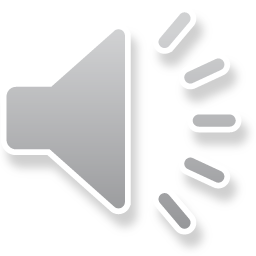 New Things are Opportunities For Me to Learn
What new thing would you like to learn?
Is there something to keep you from learning it?
If you have learned a new skill, what was your mindset? Open or fixed?
Did your mindset help you or hinder you in succeeding?
What lessons did you learn along the way?
An important part of being successful is taking the time to study your mistakes.
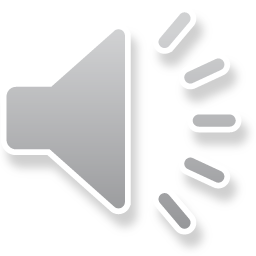 It’s OK to Not Know Something
Actually people who ‘know everything’ , don’t.
People who think they know everything are annoying!
People who know that they ‘don’t know’ something are more successful in the long run.
When you don’t know, you ask questions, practice the skill, and build STAMINA.
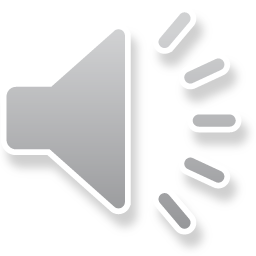 STAMINA
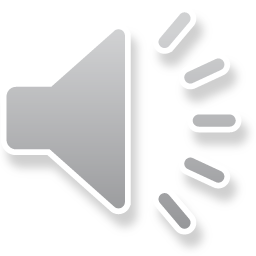 Stamina is being able to stick with something for a long time.

Stamina has to be practiced. (Remember Daily 5?)

Increased stamina makes you better at what you do.

If you have practiced your juggling, you have built your stamina.

Are you getting better at it?

If you have not stuck with juggling, you have not built stamina and you have a fixed mindset. Why?
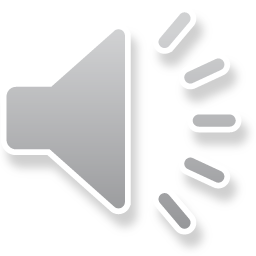 Celebrations and Joke of the Day
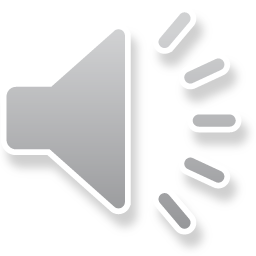